Алексей Лёвкин
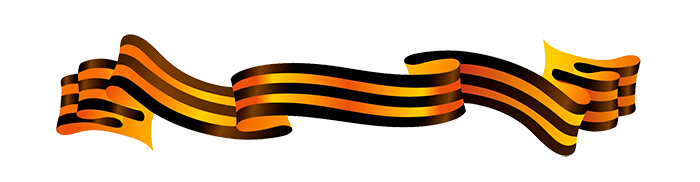 Уроженец Красноярска Алексей Лёвкин получил звание Героя России за подвиг, который он совершил во время специальной военной операции.
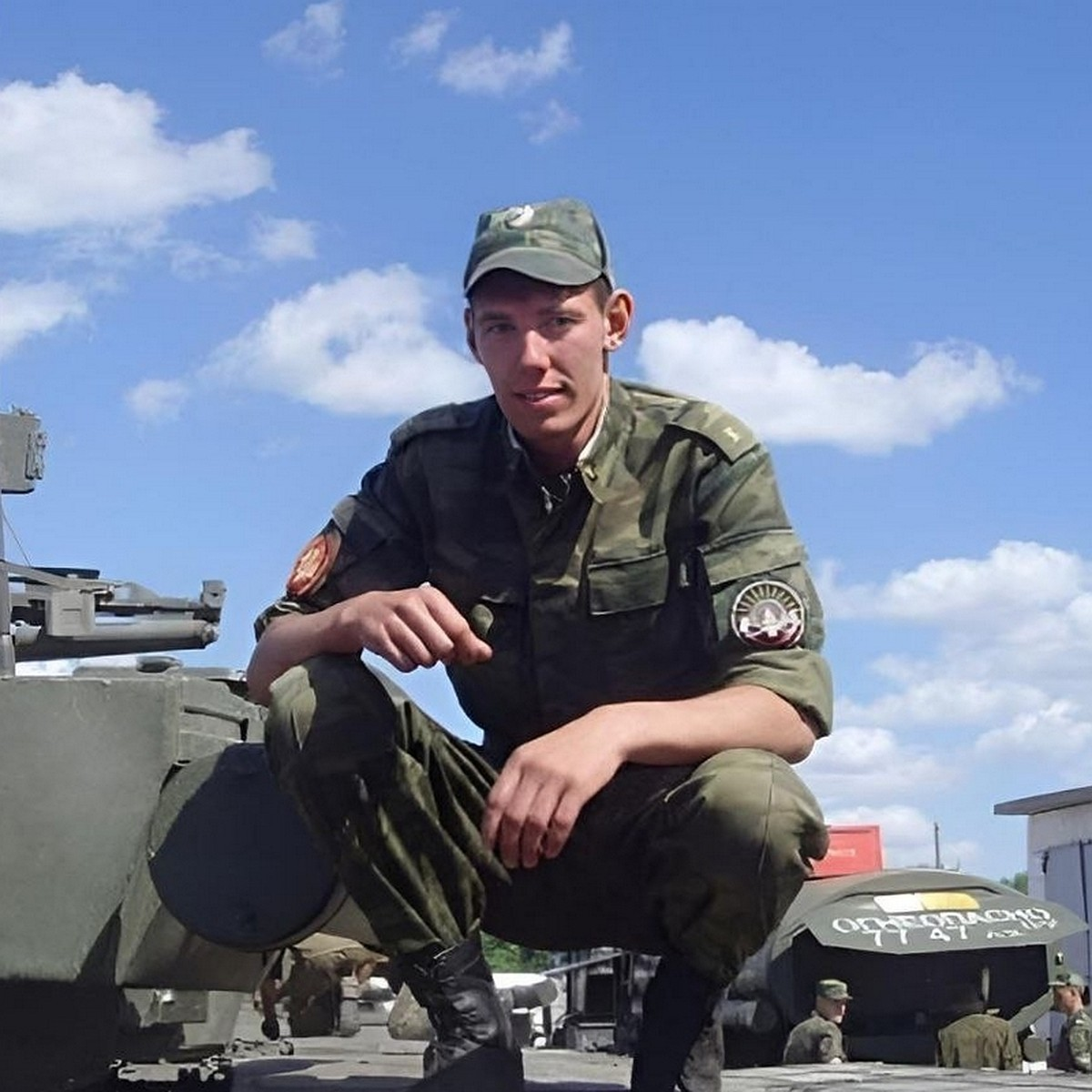 Выполнила:
Студентка группы 125 
Букина Анастасия
Алексей Вадимович Лёвкин
Дата рождения	30 марта 1989 (33 года)

Место рождения	Кишинёв, Молдавская ССР, СССР

Принадлежность	 Россия

Род войск	Танковые войска Российской Федерации

Звание	Капитан

Командовал	танковой ротой 163-го танкового полка 150 мотострелковой дивизии
Должность	командир роты
Сражения/войны	Вторжение России на Украину
Награды и премии	
Герой Российской Федерации
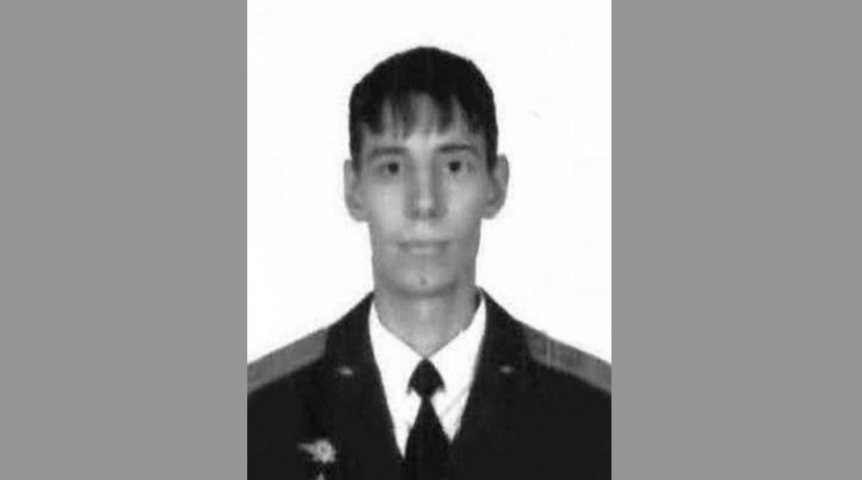 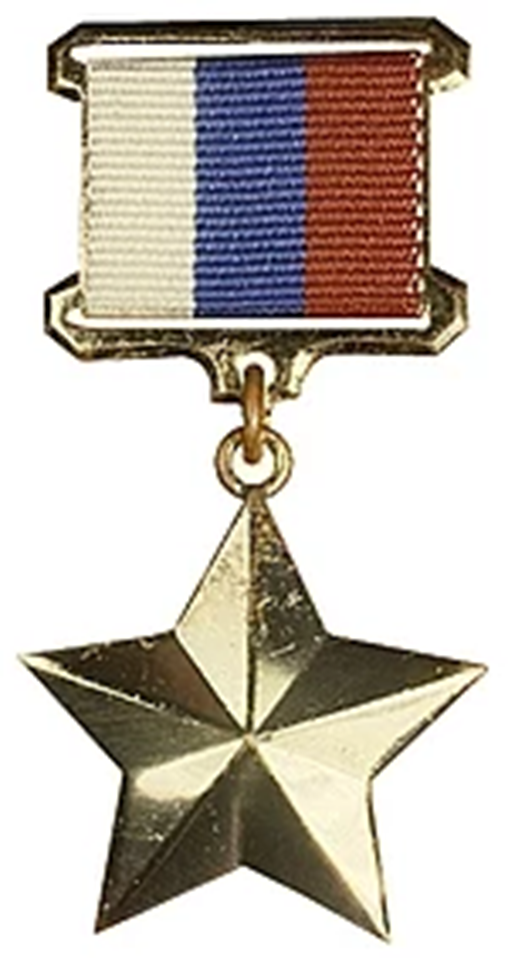 Командир танковой роты капитан Алексей Левкин получил приказ выдвинуться на определенный командованием рубеж для выполнения боевой задачи. Во время выдвижения рота подверглась нападению, силы были неравными: у противника 15 боевых единиц , к тому же он устроил засаду. Капитан Левкин мгновенно сориентировался в критической ситуации, дал команду к бою. Показывая пример своим бойцам, Алексей лично уничтожил два танка и три БМП противника.
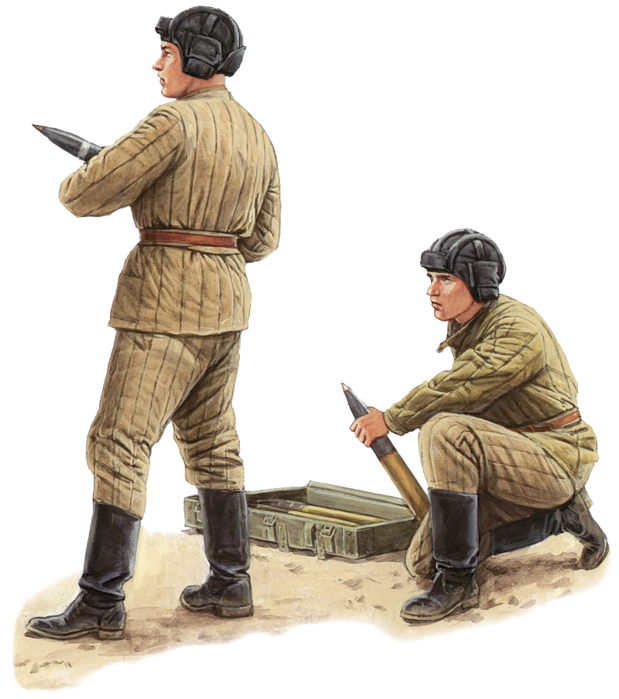 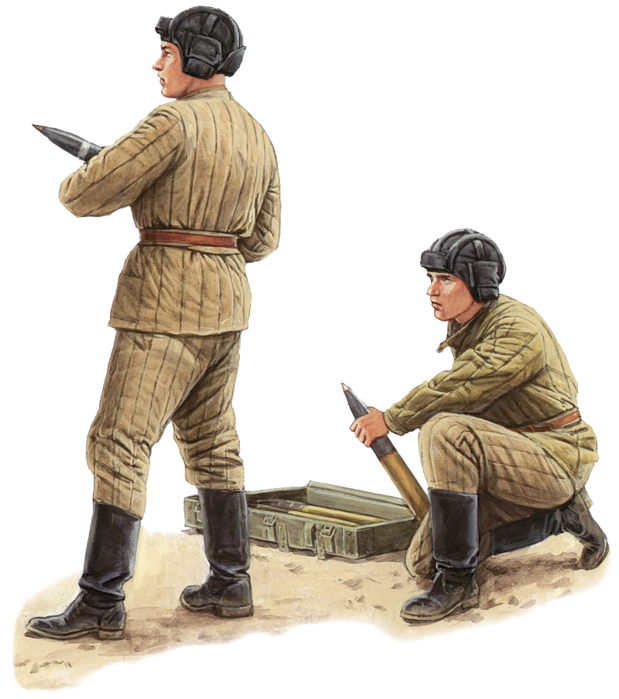 Указом Президента России Владимира Путина от 4 марта 2022 года за «мужество и героизм, проявленные при выполнении боевого задания» удостоен звания Героя Российской Федерации
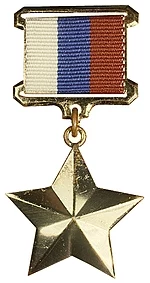 Не зря же падали в боях, трудились, не смотря на возраст
Терпели голод, жуткий страх, но верили - наступит час,
Когда придет Победы день, и будет он таким счастливым,
И расцветет опять сирень, и люди, не жалея слез, уже
от счастья будут плакать.
За нашу жизнь, покой – СПАСИБО
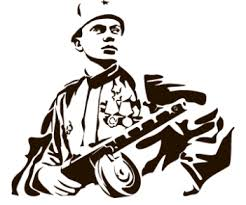